Ethno-cultural Seniors: 

Staying Healthy, Well and Safe 
at Home in Communities
Protecting Yourself Online
Scams, Fraud, Cyber Security
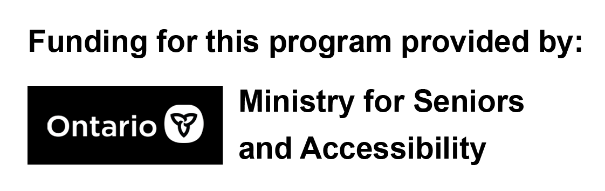 Topics of Discussion
Introduction
Cyber Safety
Phishing
Identifying Scams & Fraud
Passwords
Protecting Yourself Online
Feedback
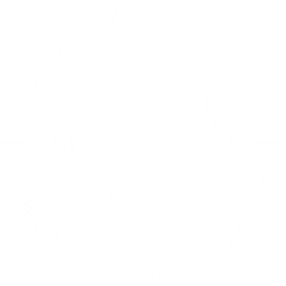 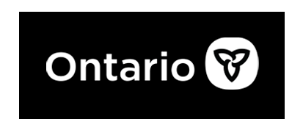 Cyber Safety
Emails, Calls, Texts
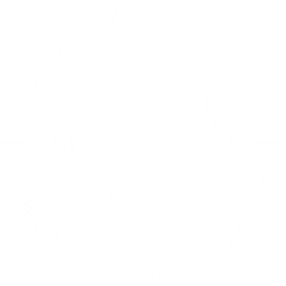 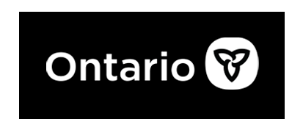 Did you know?
Setting your software and operating system updates to install automatically means you automatically get the latest features and security patches. Updated security means you’re one step in the right direction of protecting yourself online!
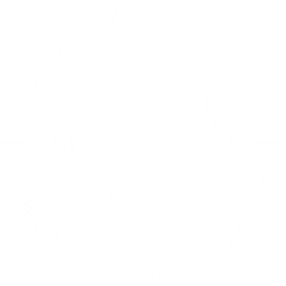 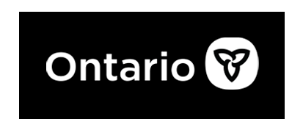 Why do cyber threats exist? 
The most common reason is the pursuit of information such as:
Your identity
Banking information
Information about your business / company
Cyber threats can happen to anyone
Scams & Fraud
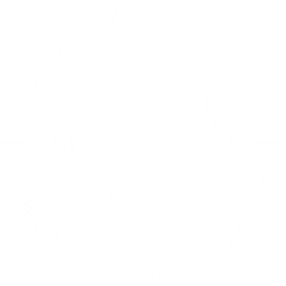 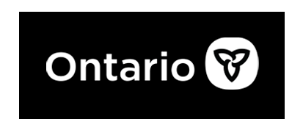 Spam vs. Phishing
The key difference here is that someone who is phishing has malicious intent.
When they try to acquire your personal information
While spam emails or calls usually try and sell you on a product or service.
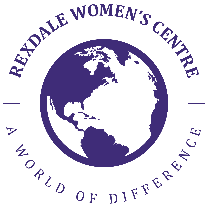 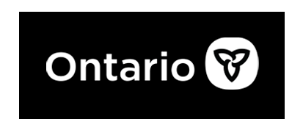 Phishing
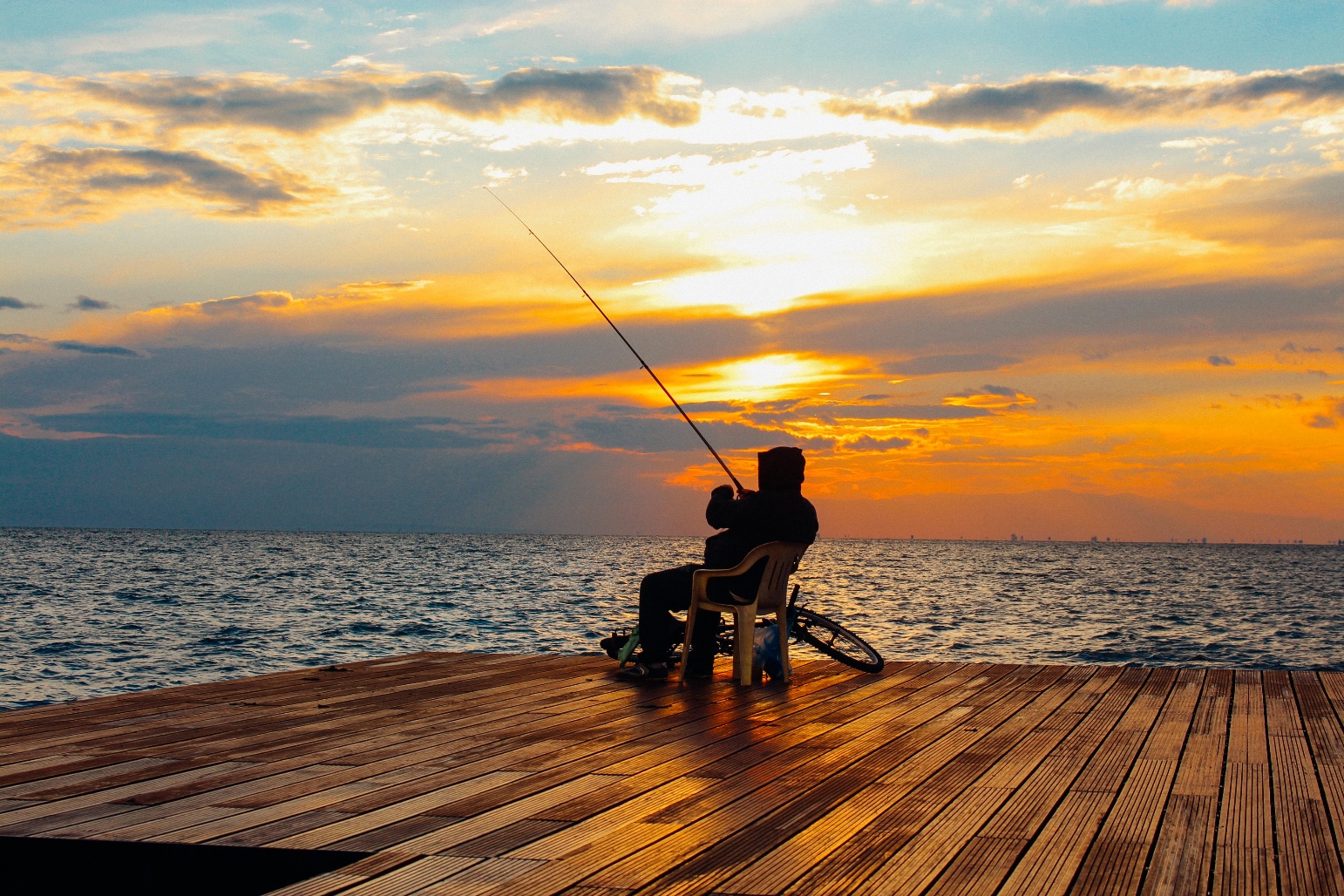 The word Phishing originated in the 1990s by hackers who were stealing online accounts and passwords. 
It’s because they were using email lures, setting up hooks to “fish” for passwords and data from the “sea” of internet users.
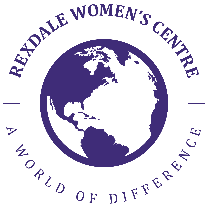 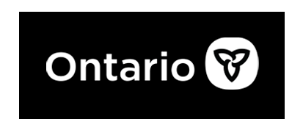 https://www.cleo.on.ca/en/publications/scams/what-are-some-common-telephone-and-internet-scams
Examples of Scammer Activity
Calls
Scammers offering vacation deals
Scammers alleging to be Google
Scammers offering free psychic consultations
Scammers offering tech support
Texts
Receiving texts from an unknown sender
Receiving a text that is asking you for personal information – things like passwords, accounts numbers, or even your social security number
Says that ‘they’ have noticed some suspicious activity on your account
Receiving a fake delivery notification
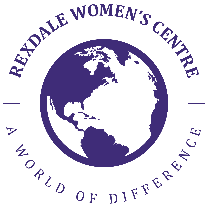 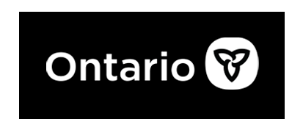 Calls
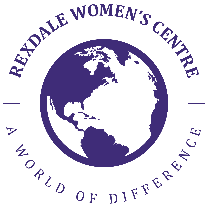 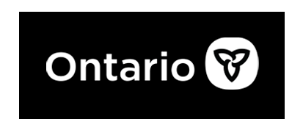 Calls
Scammers use phone calls to pretend they are the government, your bank, your employer or someone that you owe money to, or even an old friend. 
The scammers will ask you all sorts of things that sound legitimate that often results in “identity theft”.
If you receive telephone calls from collection agencies or creditors for accounts you do not have or purchases you didn’t make, you could be a victim of identity theft. 
Scammers may use scare tactics related to your immigration status or mention you are in trouble about with the police (i.e. warrants of arrest for you or a family member)
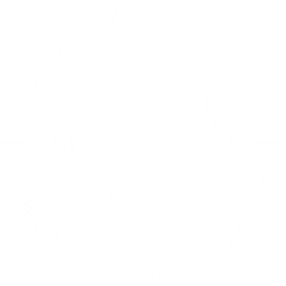 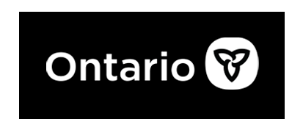 https://www.cleo.on.ca/en/publications/scams/what-are-some-common-telephone-and-internet-scams
Did you know?
To avoid most telemarketing calls in the future, register on the National Do Not Call List. To register, visit www.Innte-dncl.gc.ca or call 1-866-580-3625
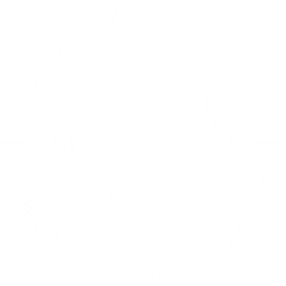 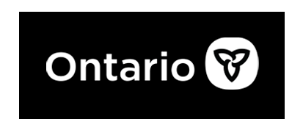 Emails
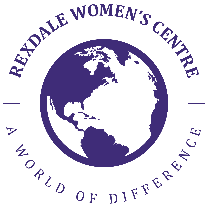 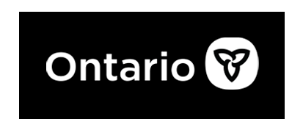 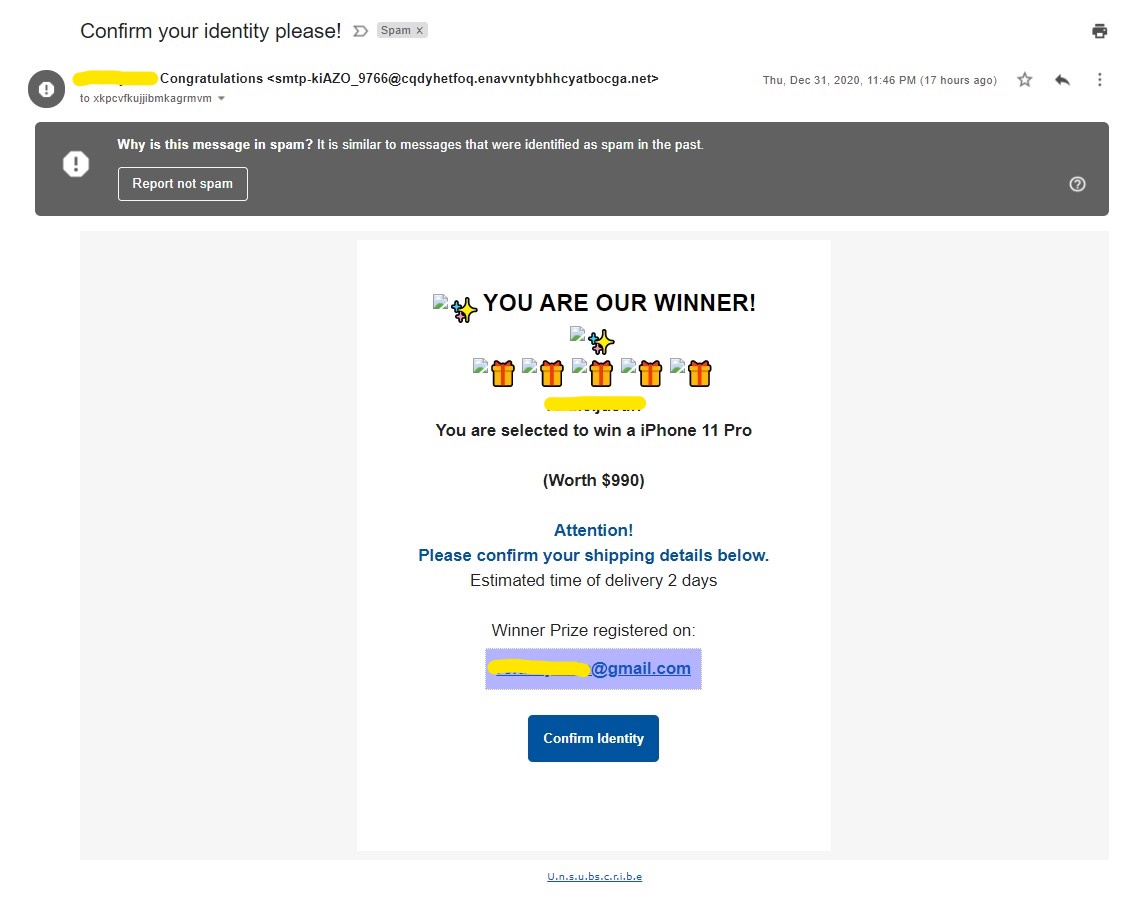 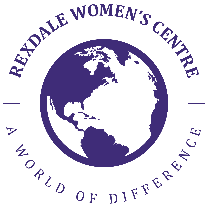 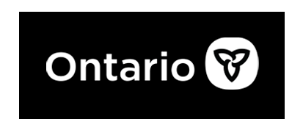 January 23, 2021
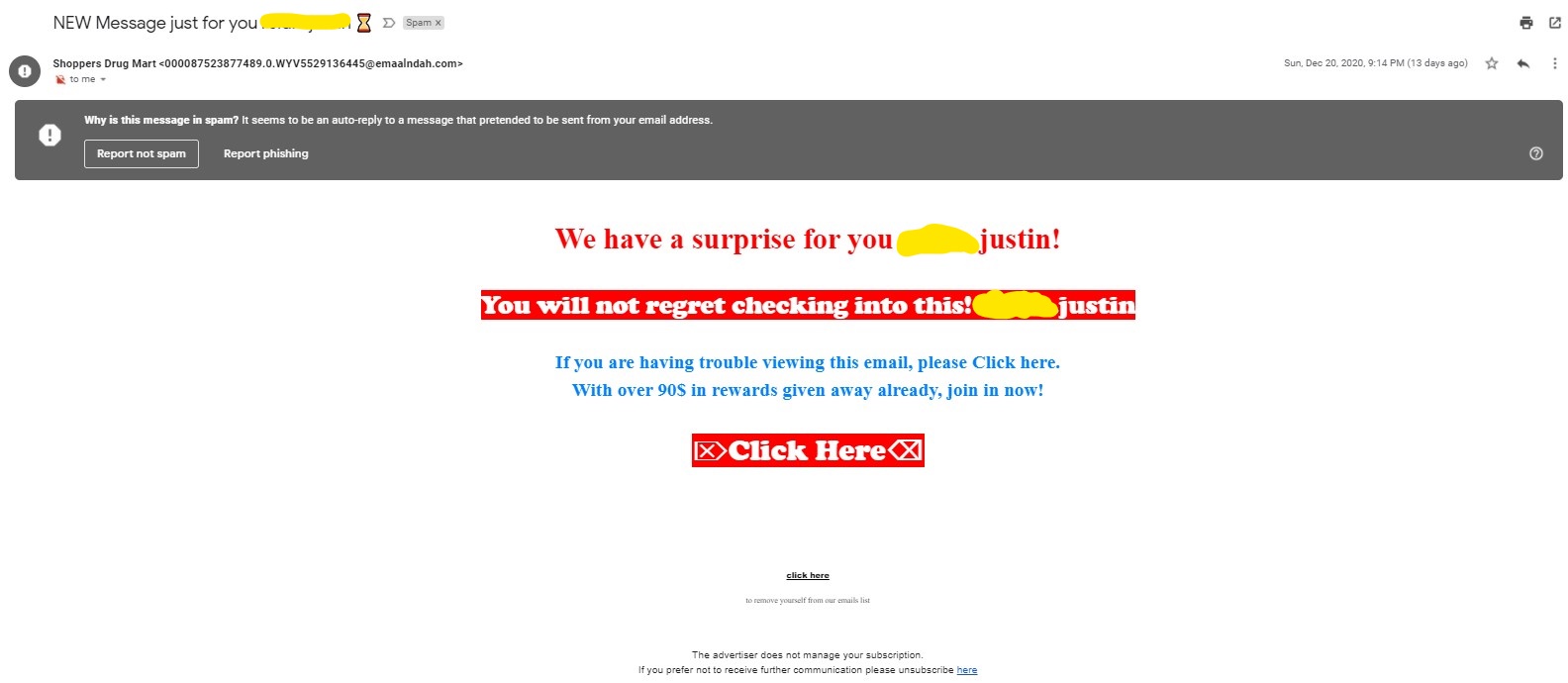 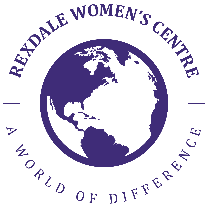 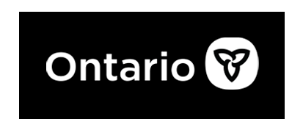 Texting
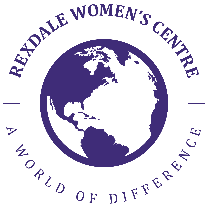 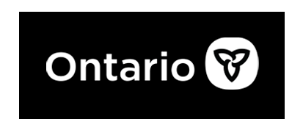 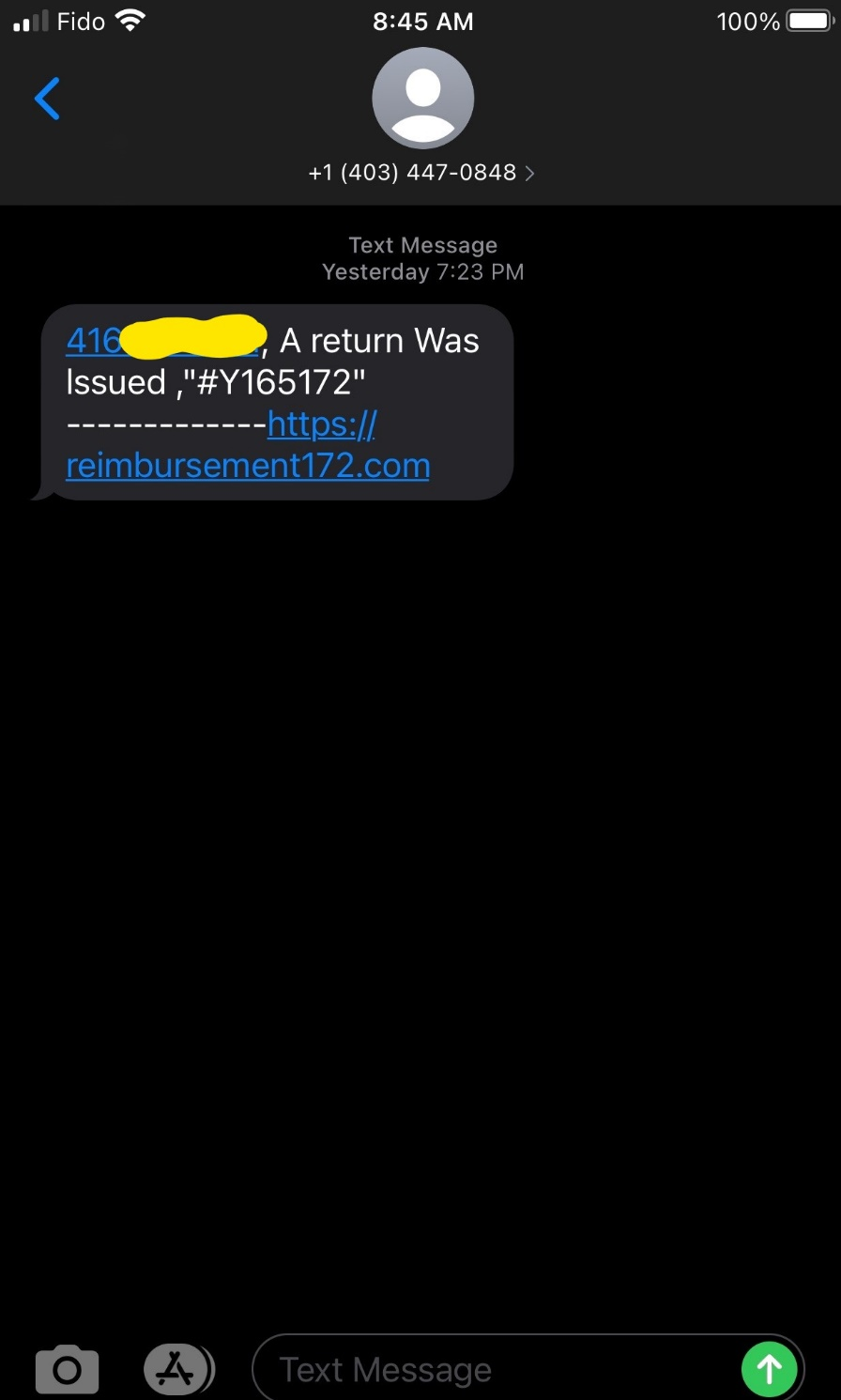 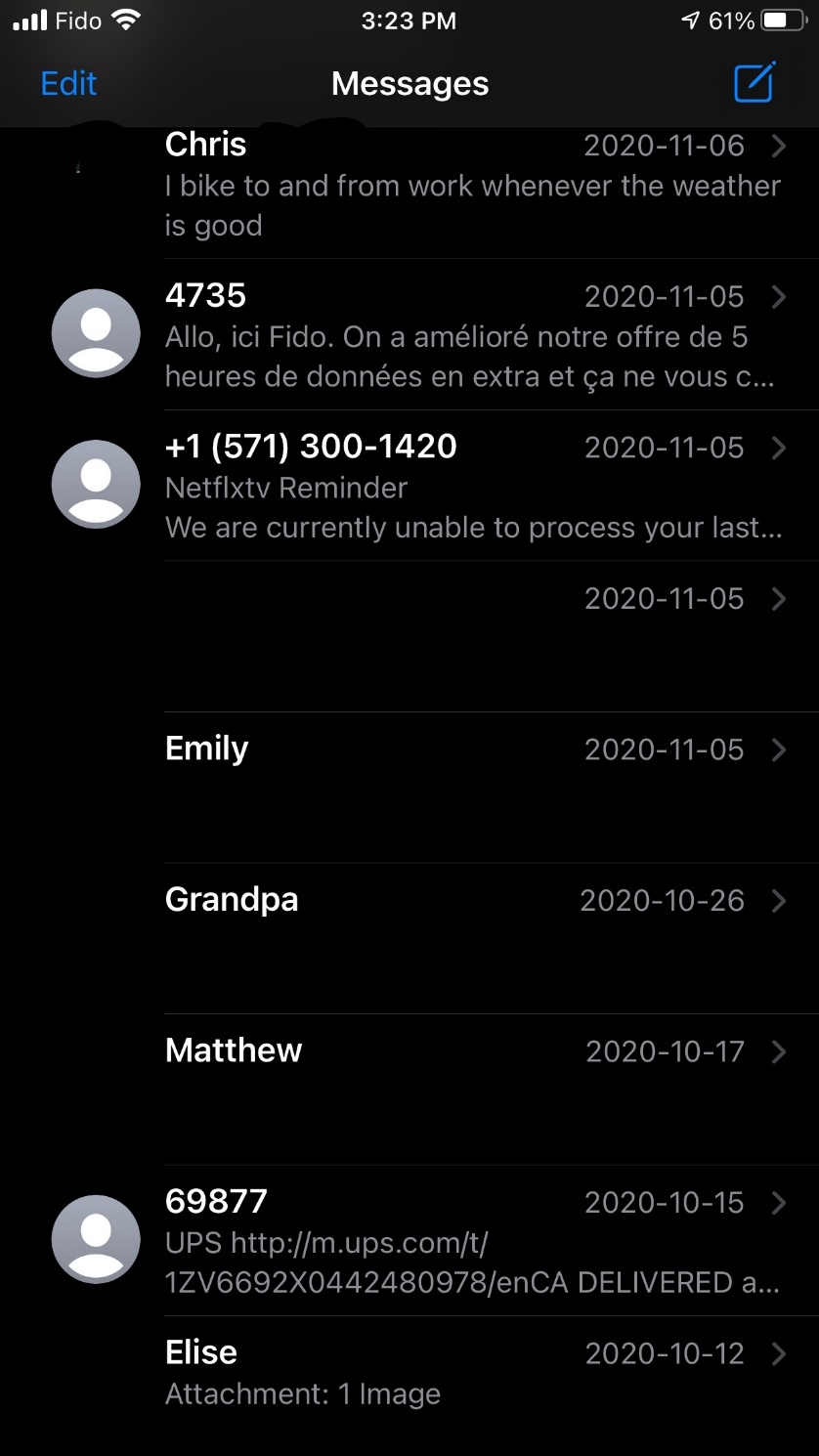 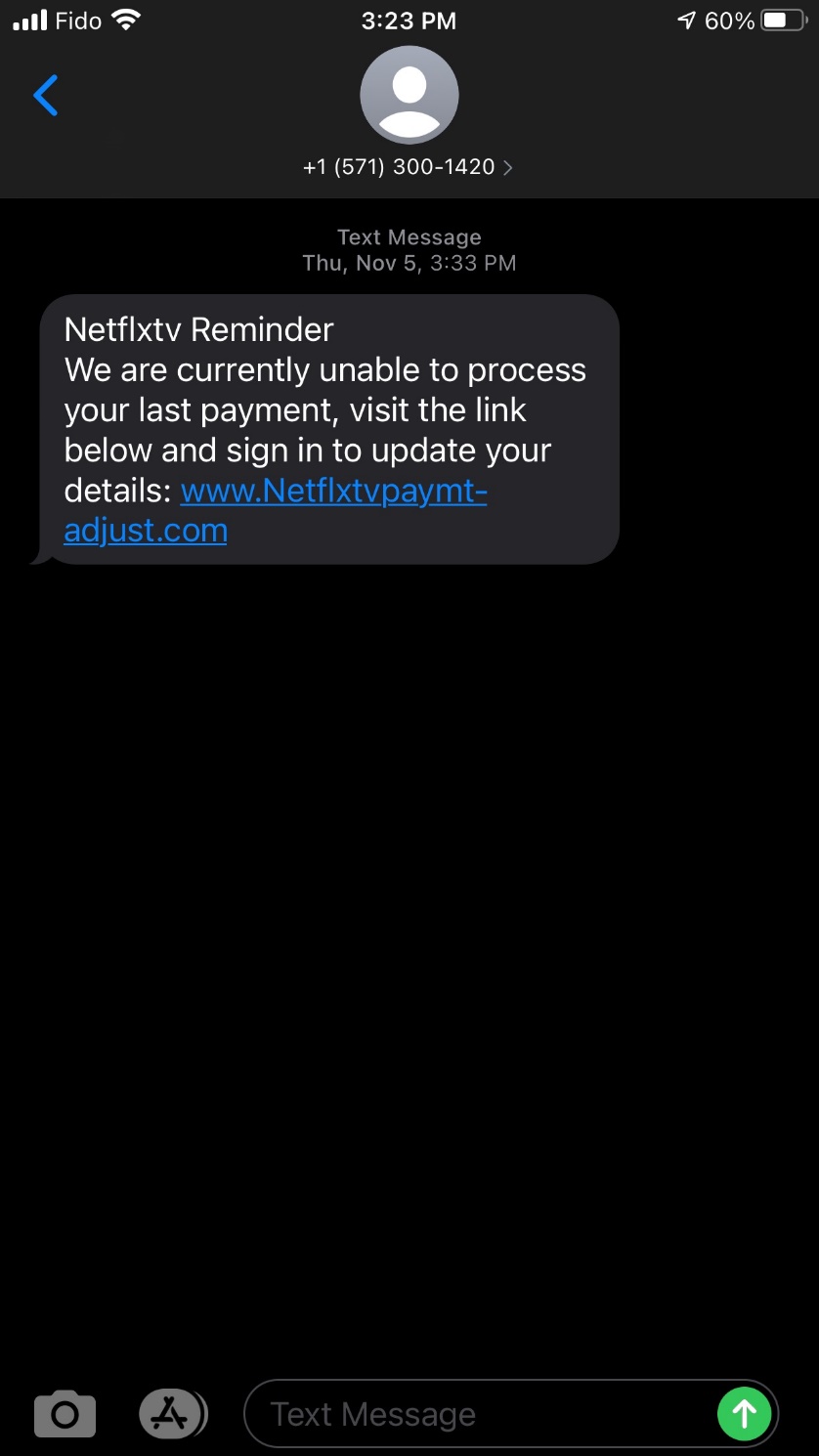 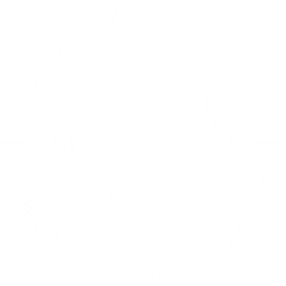 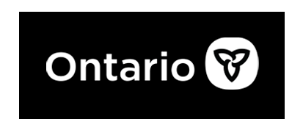 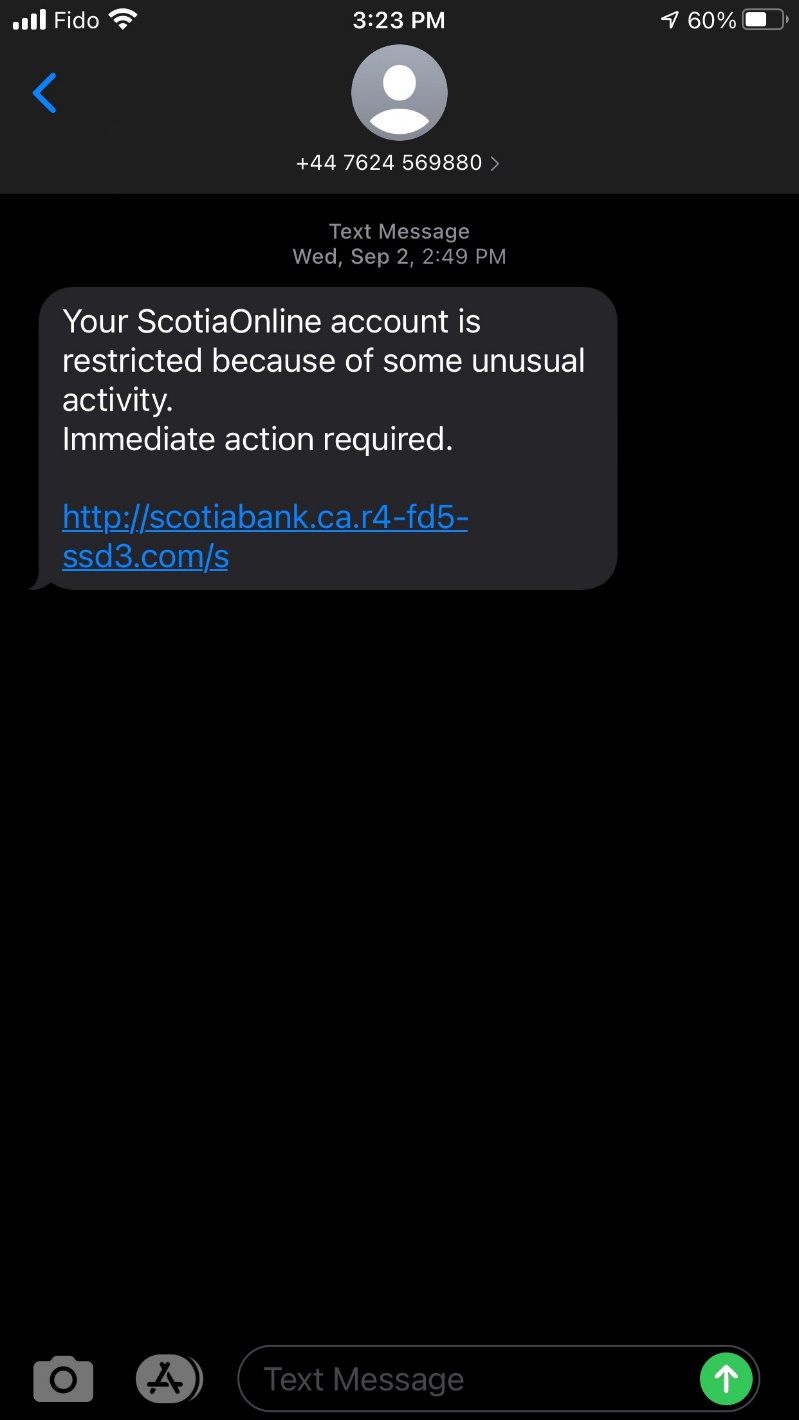 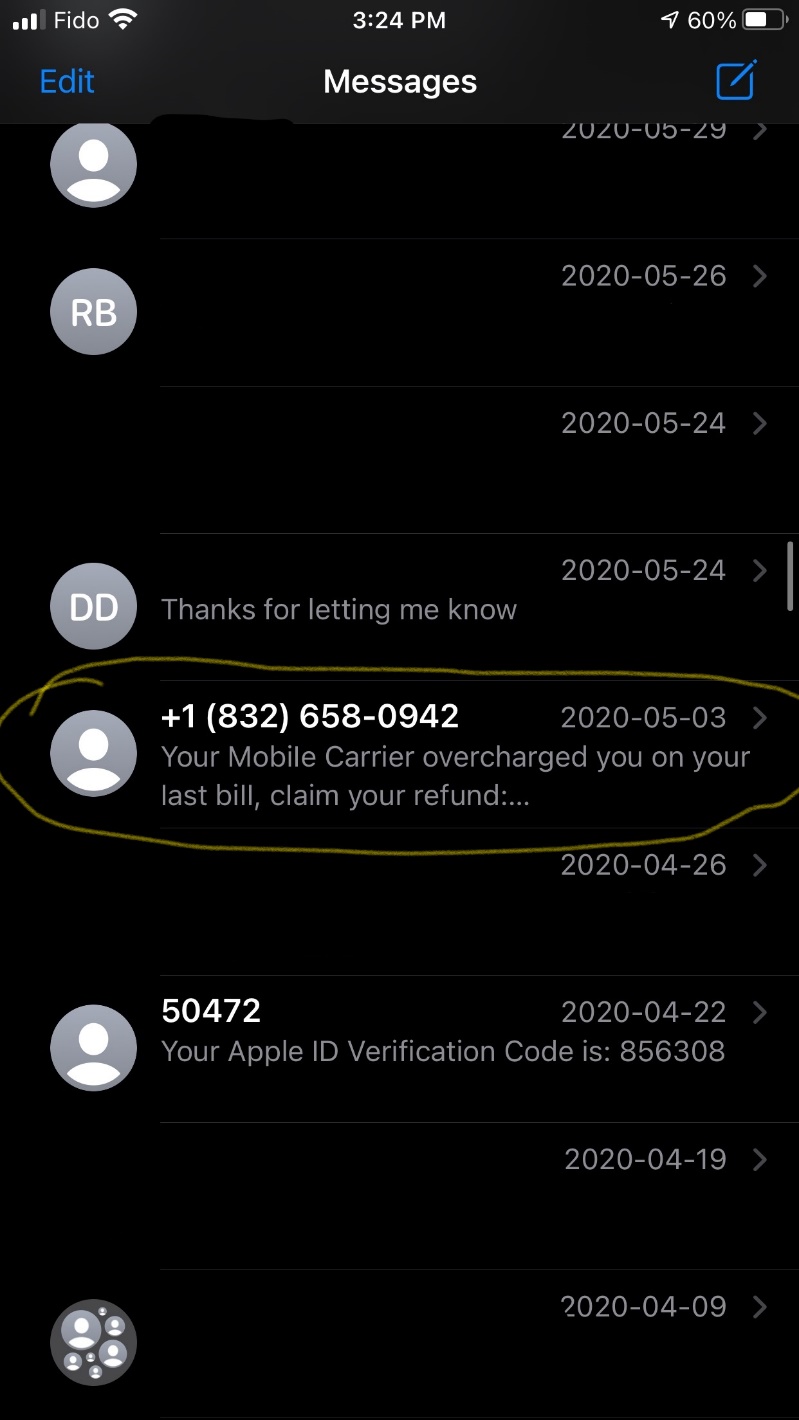 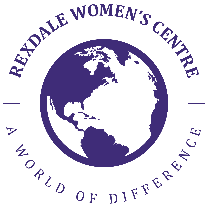 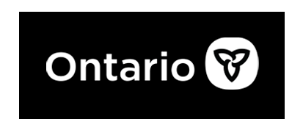 Solution
If you find that someone has used your identity, there are a few things you should do as soon as possible:
Report the identity theft to the police using the local police division number (Dial 311 and ask for the your local police divisions contact information)
Contact the financial institutions, credit card issuers, or companies that are involved
Report the identity theft to the Canadian Anti-Fraud Centre (CAFC)
Cancel any missing identification if it has been compromised
Contact the credit reporting agencies, Equifax and TransUnion if your credit cards have been impacted by a scam; whether it be by phone, text or email
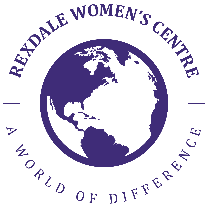 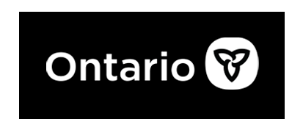 https://www.cleo.on.ca/en/publications/scams/what-are-some-common-telephone-and-internet-scams
USING PASSWORD 
AS MY PASSWORD
IS EASY TO REMEMBER!
Passwords
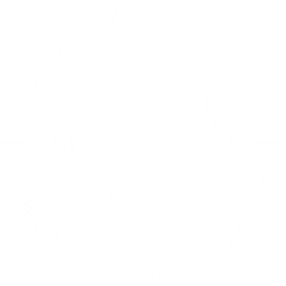 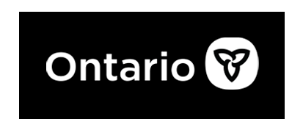 www.getcybersafe.ca
Did you know?
Using a different password for every account is one of the easiest ways to keep all your accounts safe in the event of a breach.
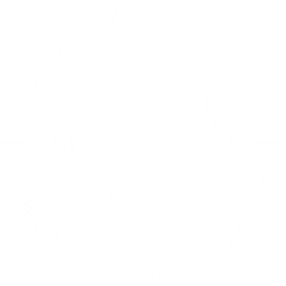 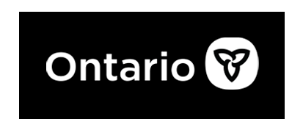 Your password protects your information, identity, and even money from cyber criminals. 
Not all passwords are created equal. 
Strong passwords are great, but a strong passphrase is even better
Tip: A passphrase is a combination of random words you select to secure an account or deviceExample: fiveredandblueroses
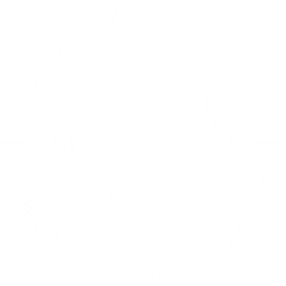 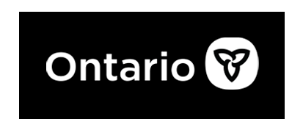 When a passphrase isn’t available [because you must have a number and/or a symbol] making a strong passphrase is recommended.
A strong passphrase can have words, numbers, and symbols:
Depending on your account, symbols that can be used are !, @, #, $
Example: 
5redandblueRose$
Strong
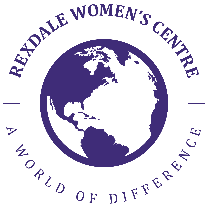 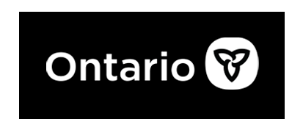 Use at least eight characters
Use a combination of upper and lower case letters with at least one number
Include at least one character that isn’t a letter or number like: !, # or $
Traditional Passwords
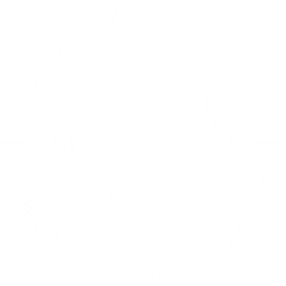 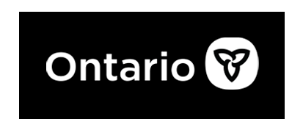 Many people use the same password for multiple accounts and devices
If a cyber criminal gets access to one of your accounts, they get access to all them if you are using the same passwords
Using different passwords is the easiest way to protect all of your accounts in case of a breach
Unique
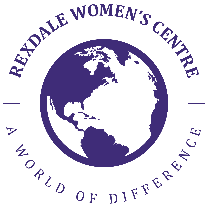 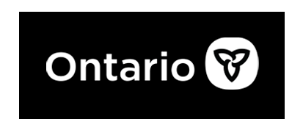 Did you know?
Having a dedicated password book will help keep you organized in case you ever forgot your passwords. Many people save their passwords on their phones and tablets, but what happens if you can’t remember how to get into those too!
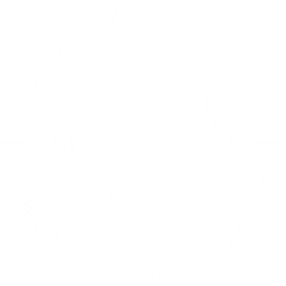 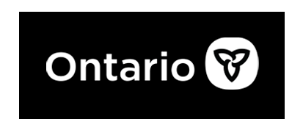 Did you know?
Backing up your data means sending it to the cloud or copying it to an external hard drive.
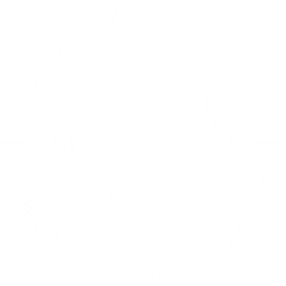 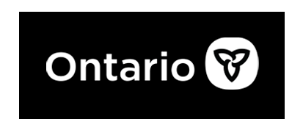 Protecting Yourself Online
Review
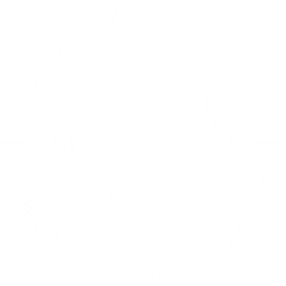 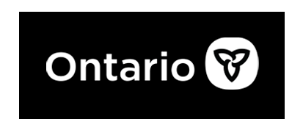 Be suspicious of unknown numbers and emails
Write down your passwords in a dedicated password notebook
Use a passphrase instead of password
Retailers asking for emails
If something in a text, email or phone call seems too good to be true, then it probably is!
Review
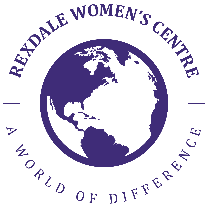 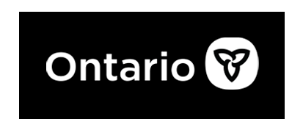 Thank You
Feedback
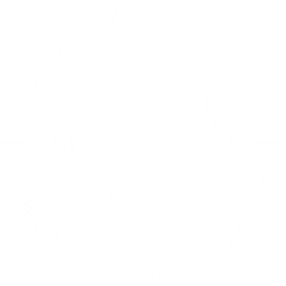 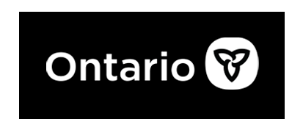